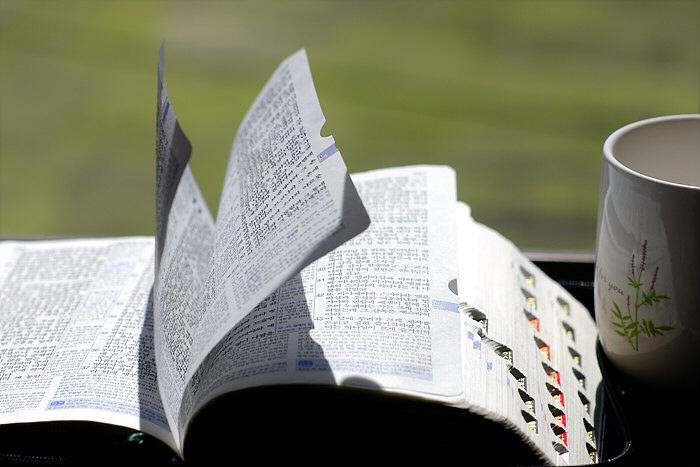 교독문
5번
(시편 8편)
교독문 5번 – 시편 8편
여호와 우리 주여 주의 이름이
온 땅에 어찌 그리 아름다운지요
주의 영광이 하늘을 덮었나이다
교독문 5번 – 시편 8편
주의 대적으로 말미암아 어린 아이들과
젖먹이들의 입으로 권능을 세우심이여
이는 원수들과 보복자들을 잠잠하게 하려 하심이니이다
교독문 5번 – 시편 8편
주의 손가락으로 만드신 주의 하늘과
주께서 베풀어 두신 달과 별들을
내가 보오니
교독문 5번 – 시편 8편
사람이 무엇이기에
주께서 그를 생각하시며
인자가 무엇이기에
주께서 그를 돌보시나이까
교독문 5번 – 시편 8편
그를 하나님보다 조금 못하게 하시고
영화와 존귀로 관을 씌우셨나이다
교독문 5번 – 시편 8편
주의 손으로 만드신 것을 다스리게 하시고
만물을 그의 발 아래 두셨으니
곧 모든 소와 양과 들짐승이며
공중의 새와 바다의 물고기와
바닷길에 다니는 것이니이다
(다같이)
교독문 5번 – 시편 8편
(다같이)
여호와 우리 주여 주의 이름이
온 땅에 어찌 그리 아름다운지요
<아 멘>